Christmas Party 2023 hosted by the Generalate
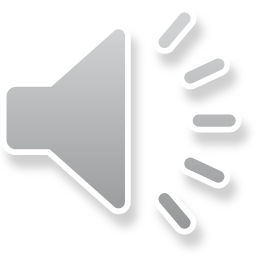 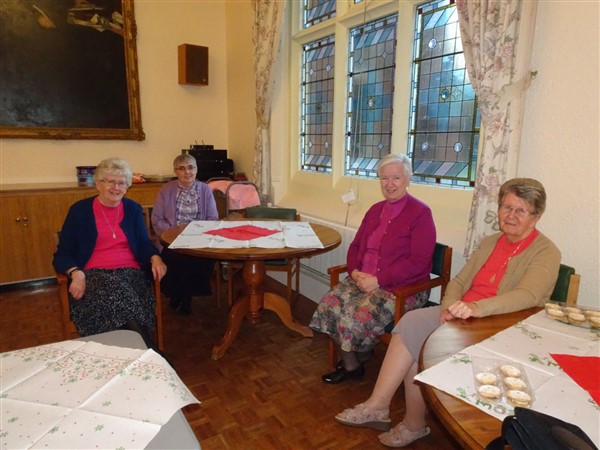 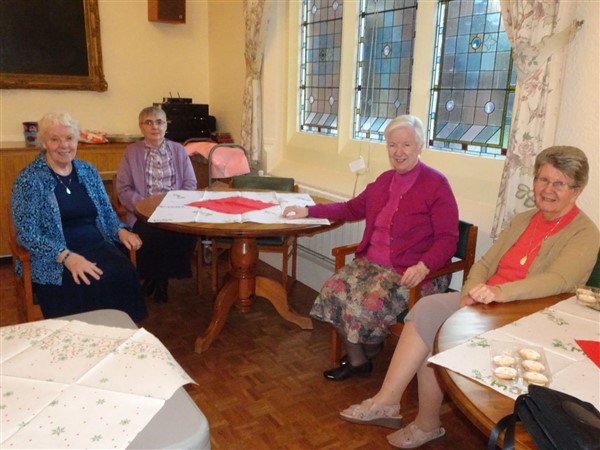 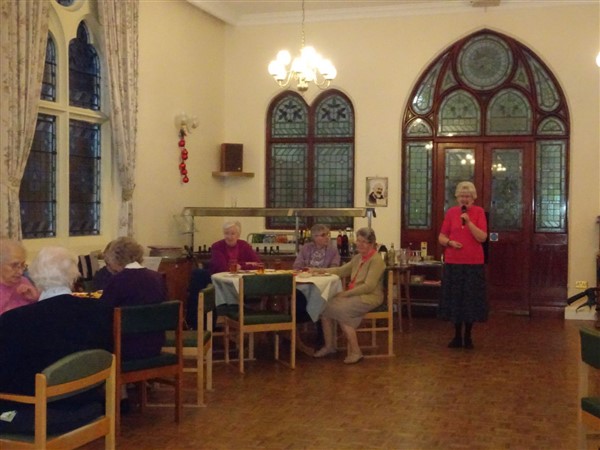 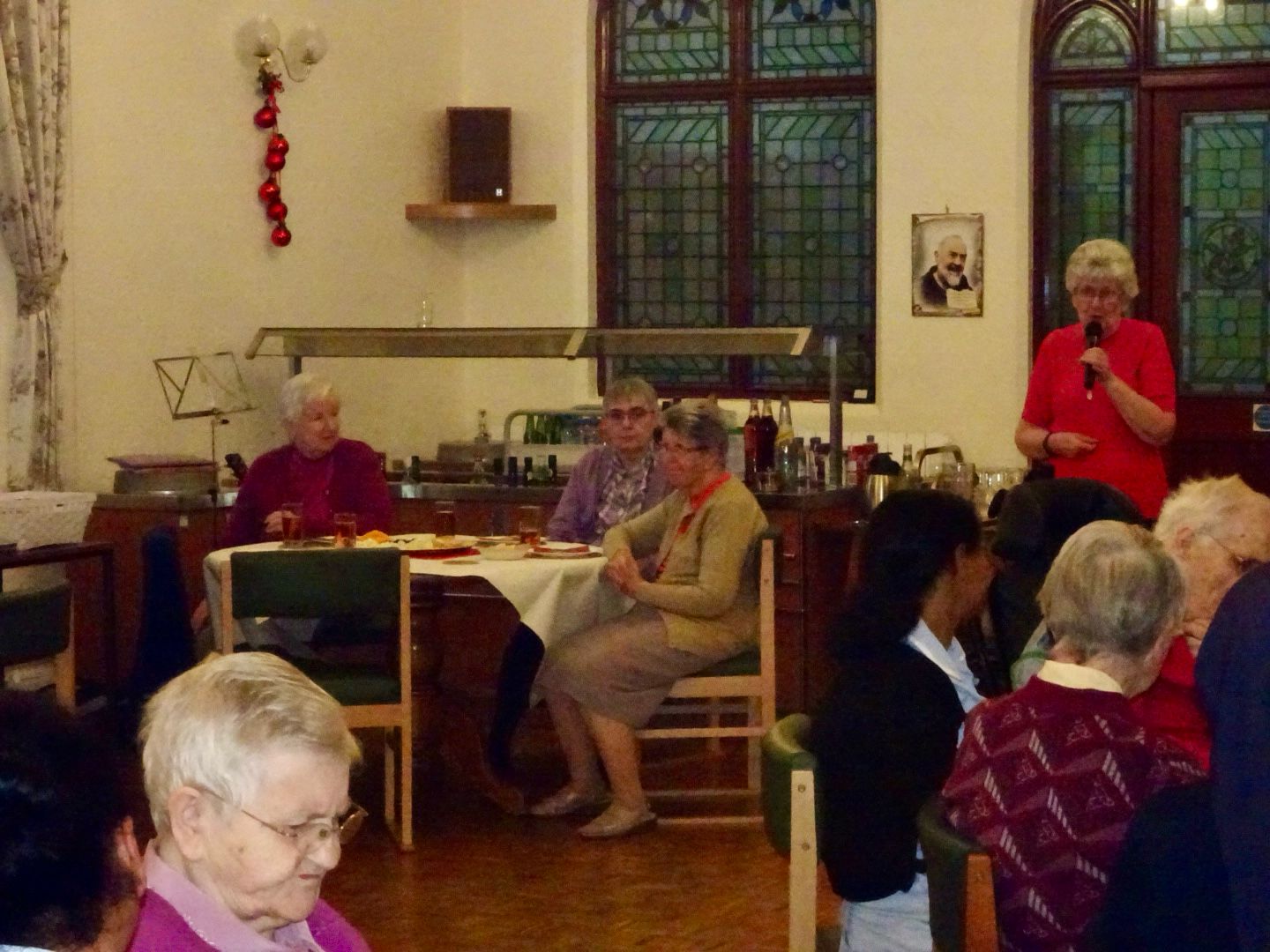 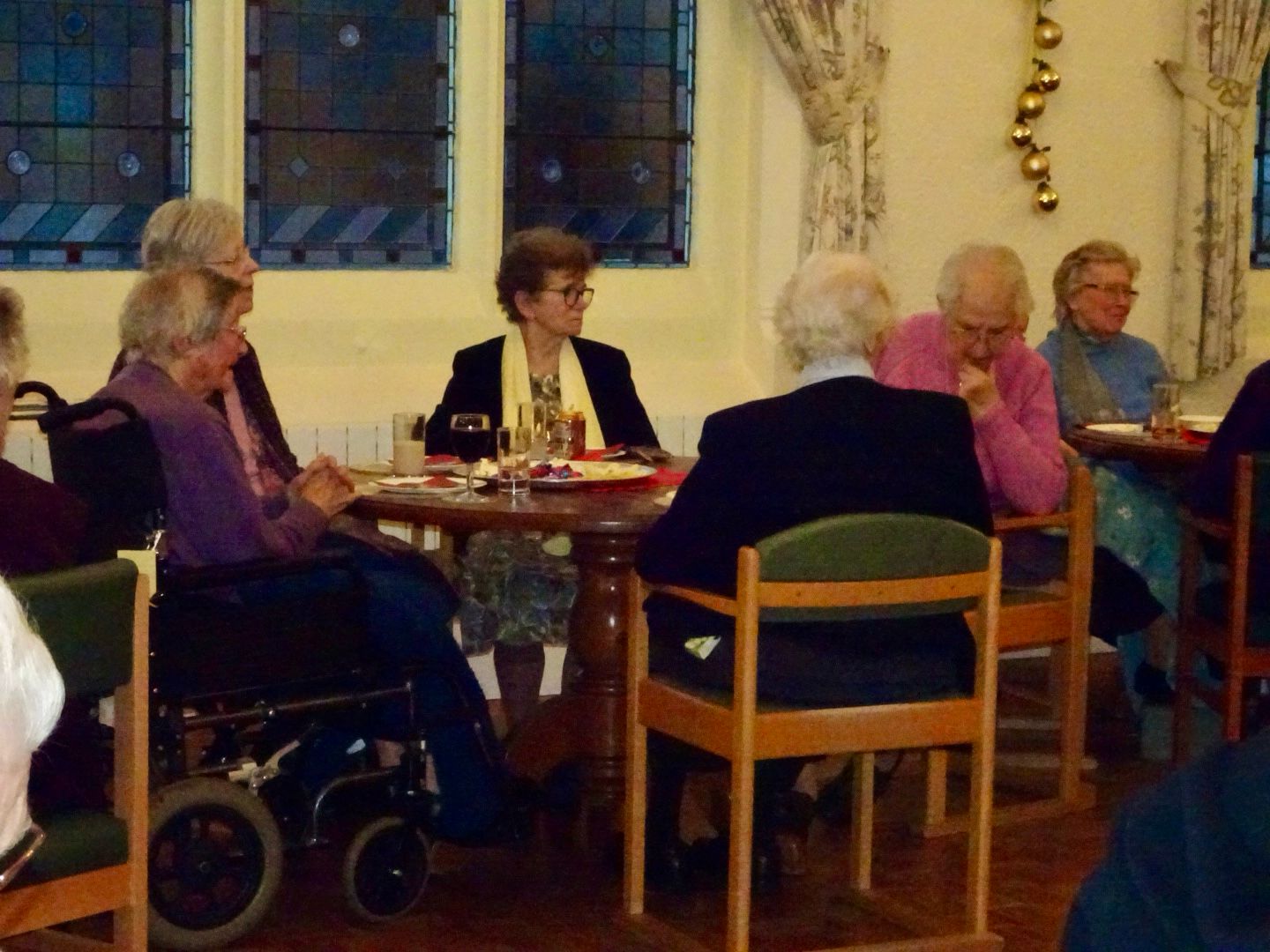 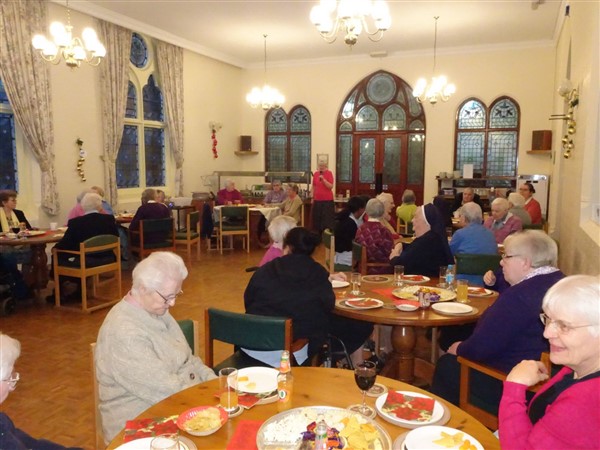 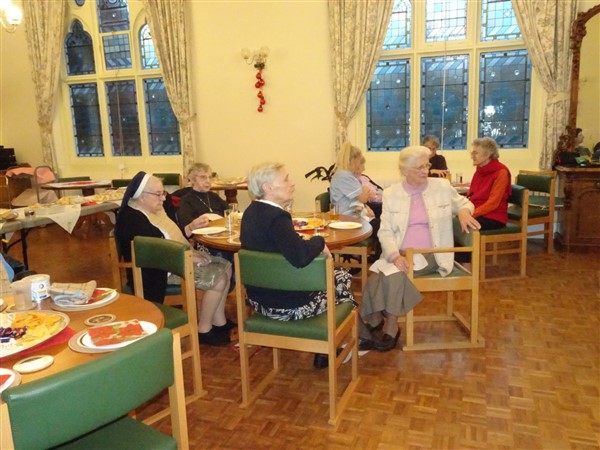 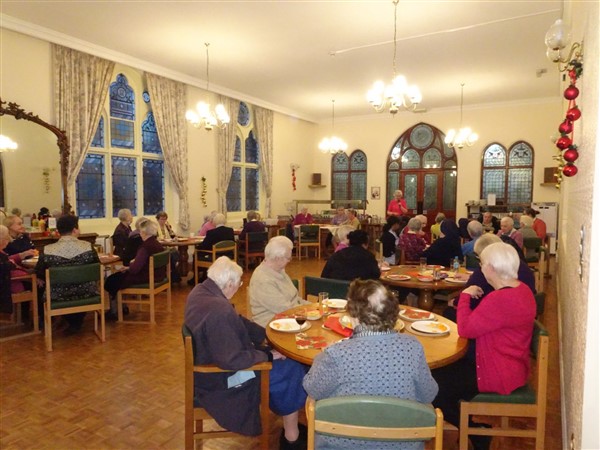 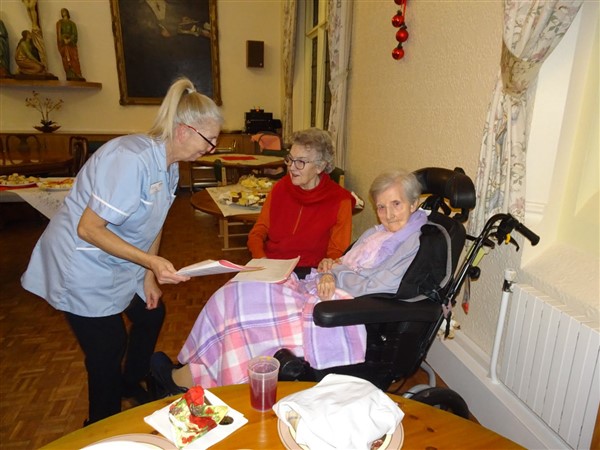 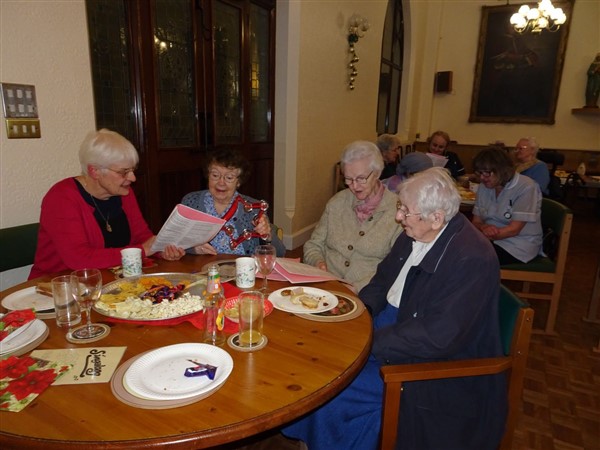 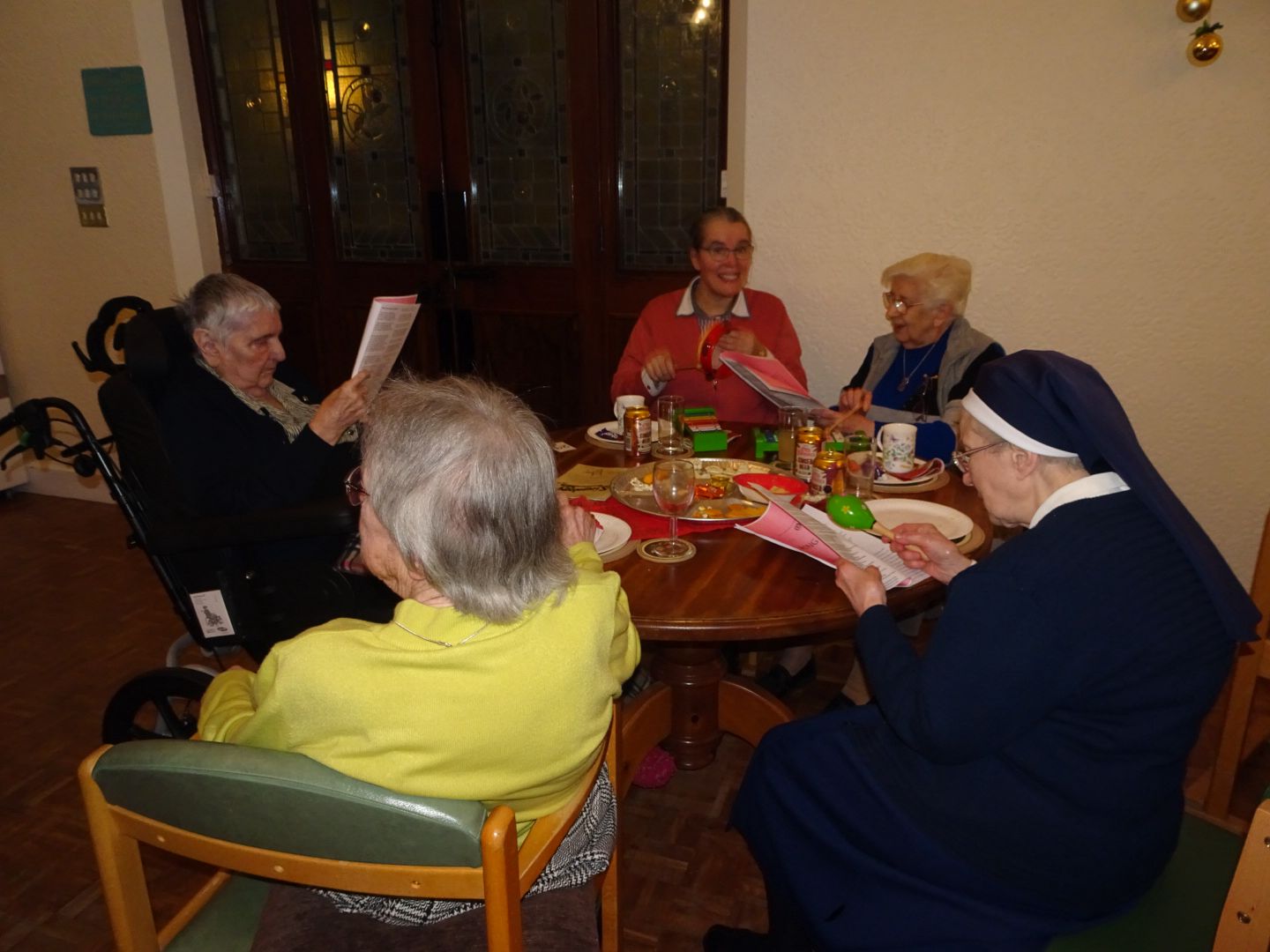 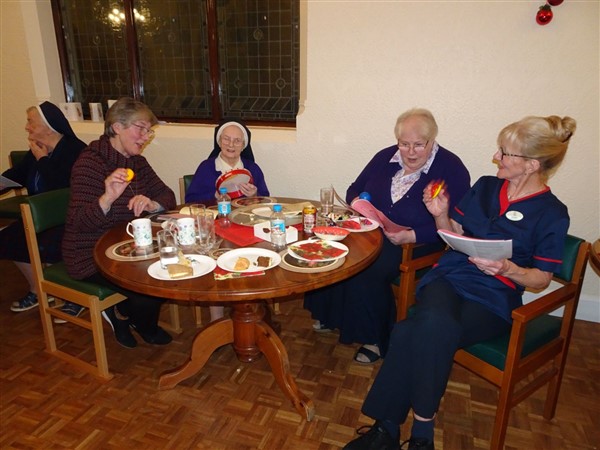 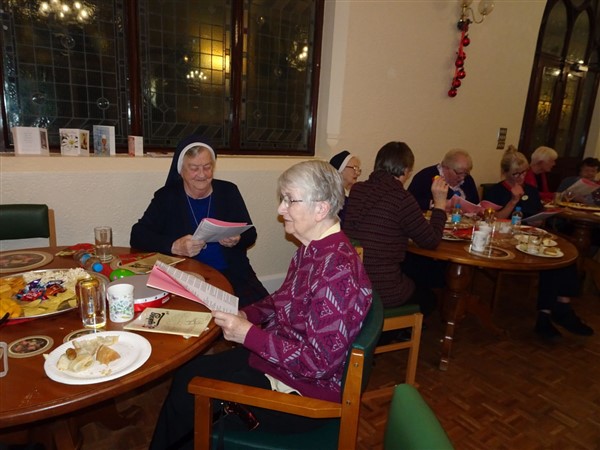 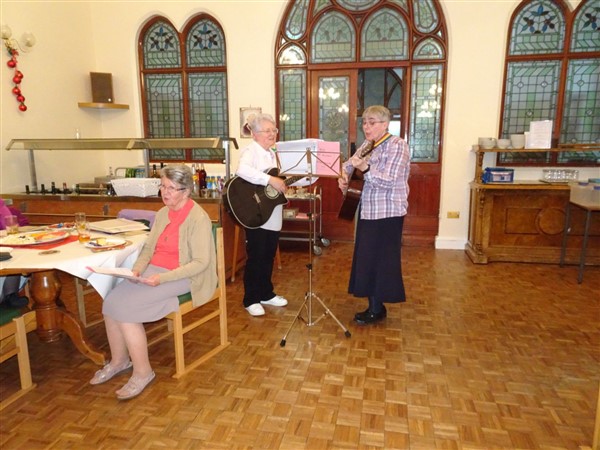 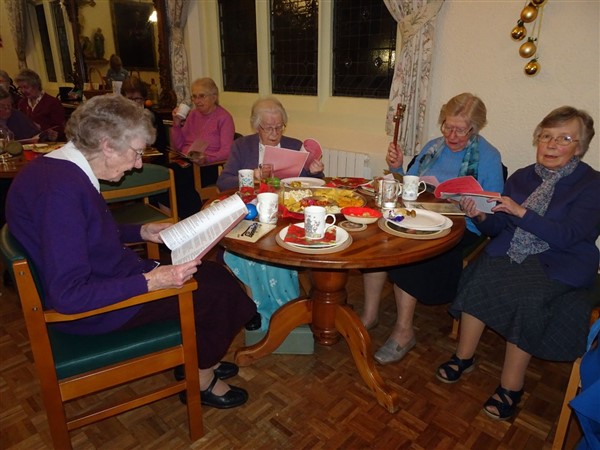 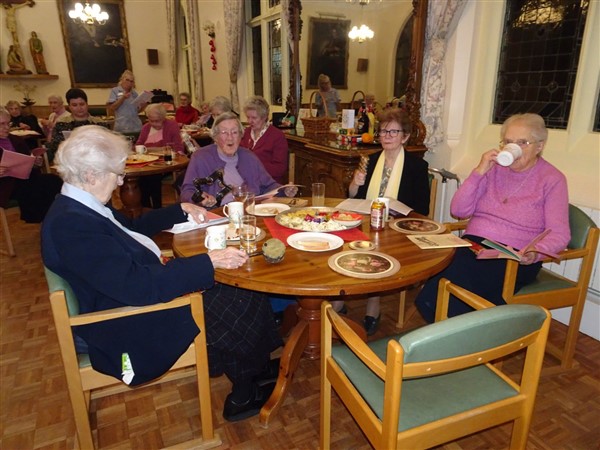 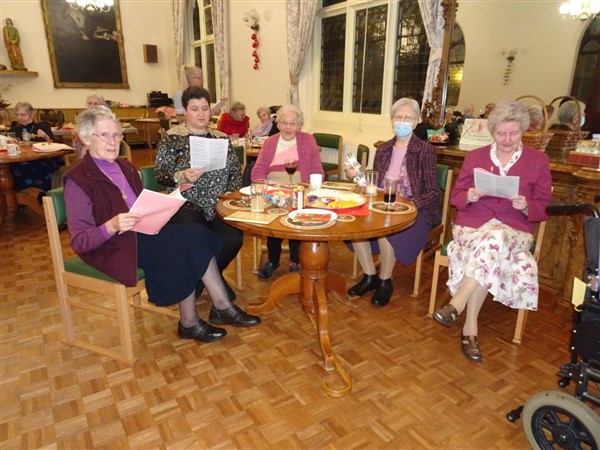 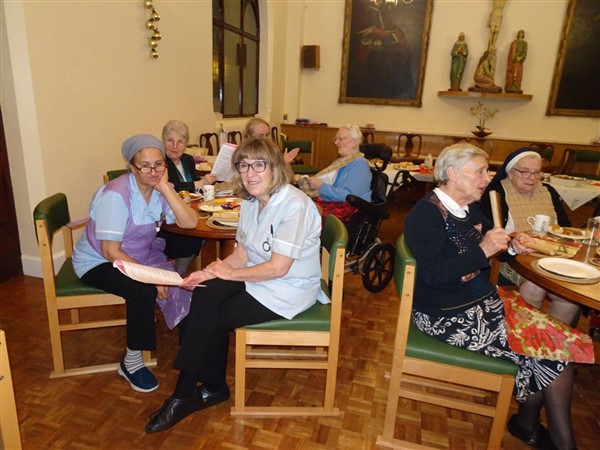 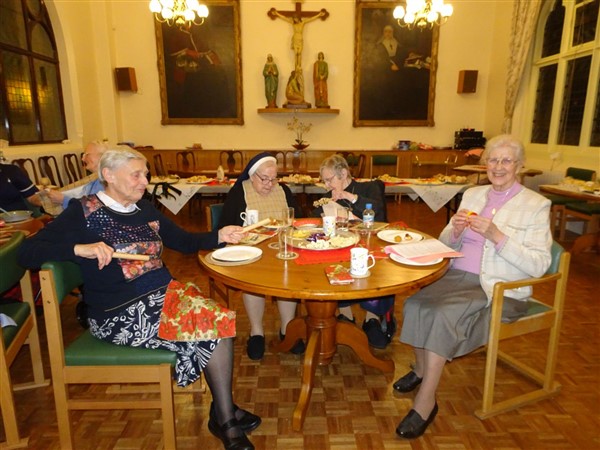 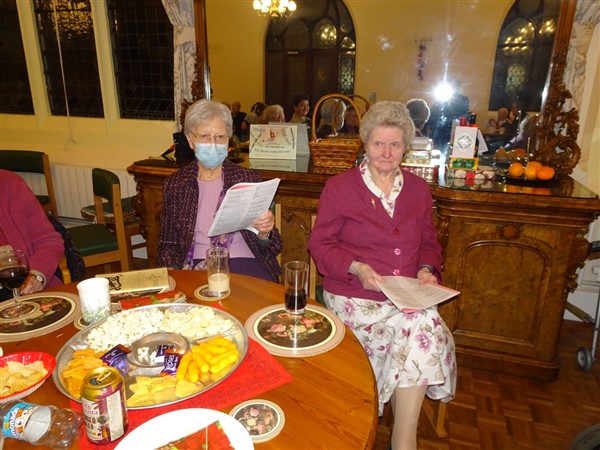 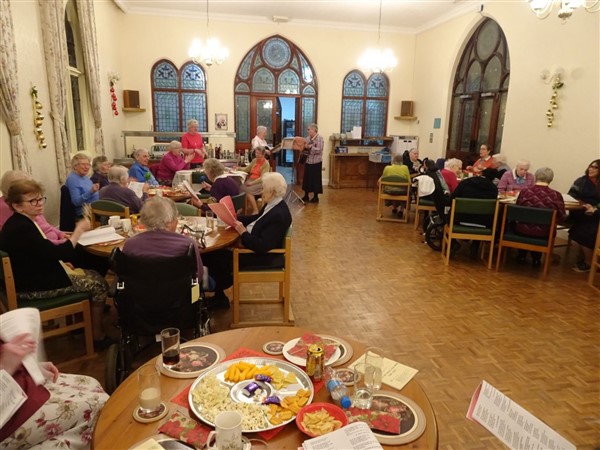 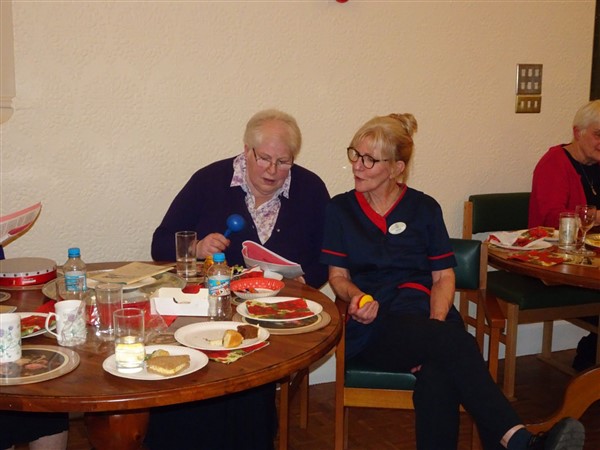 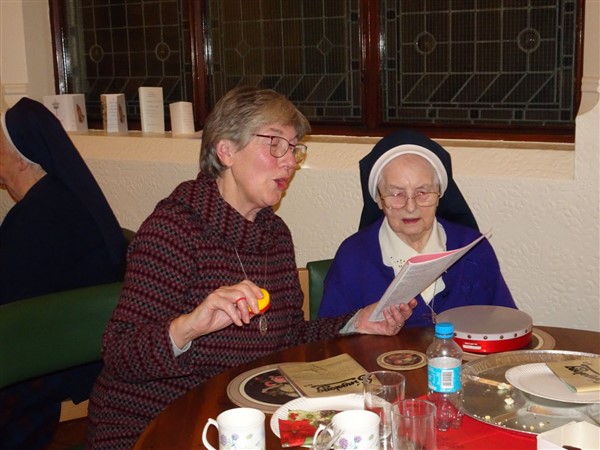 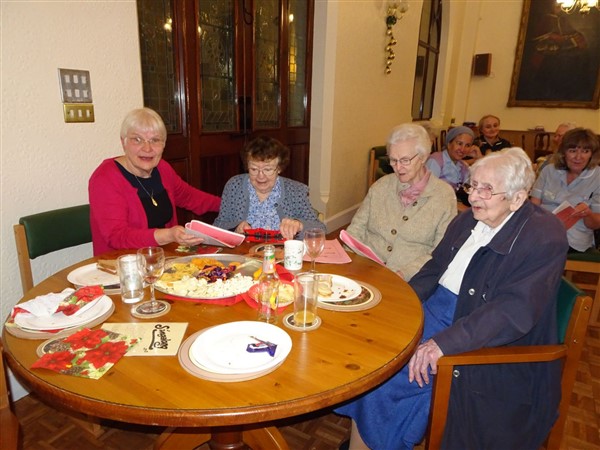 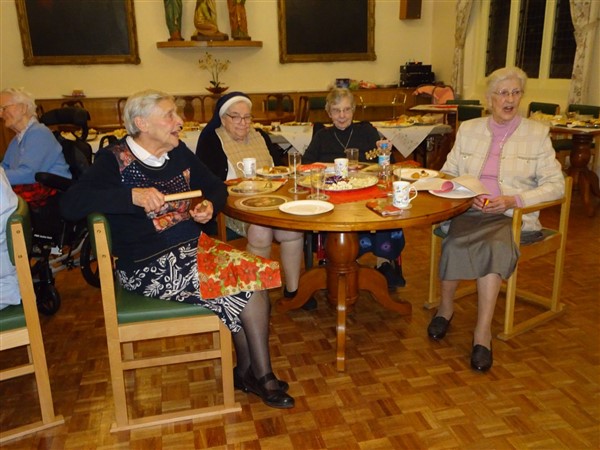 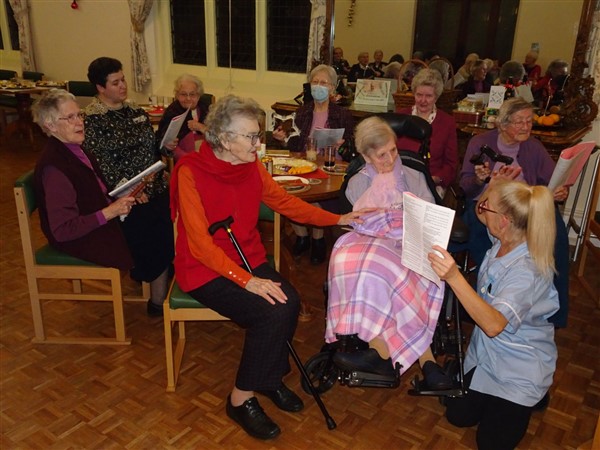 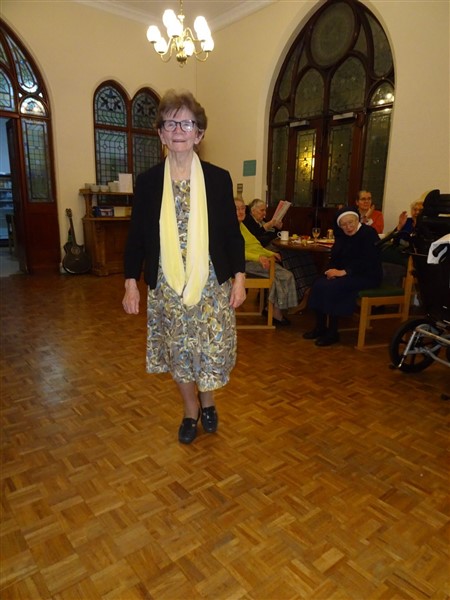 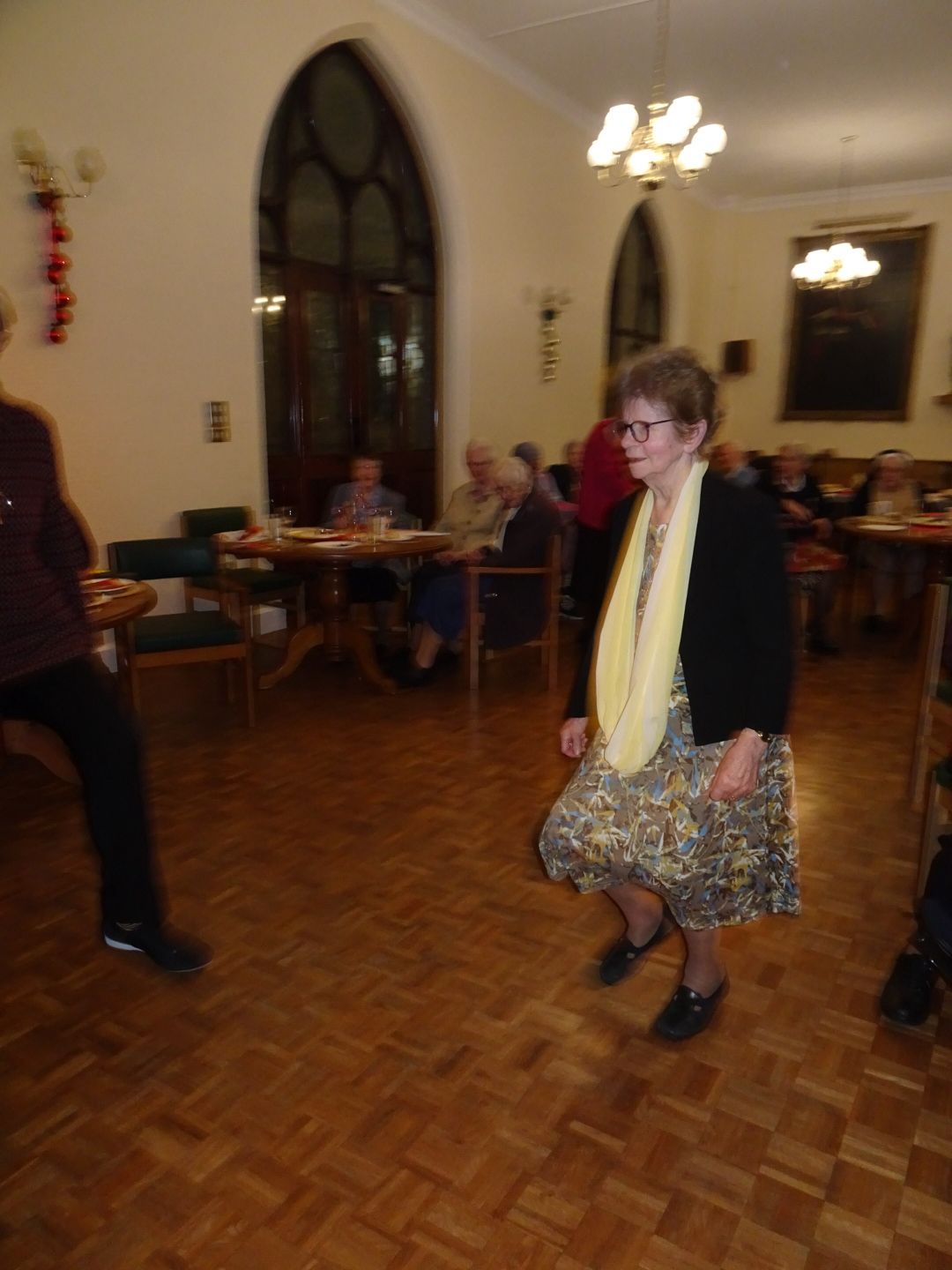 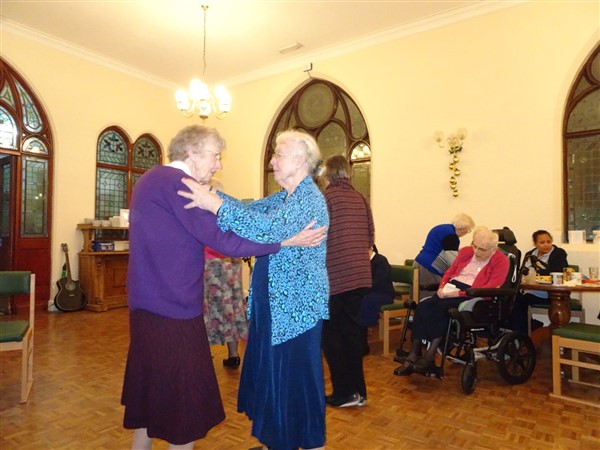 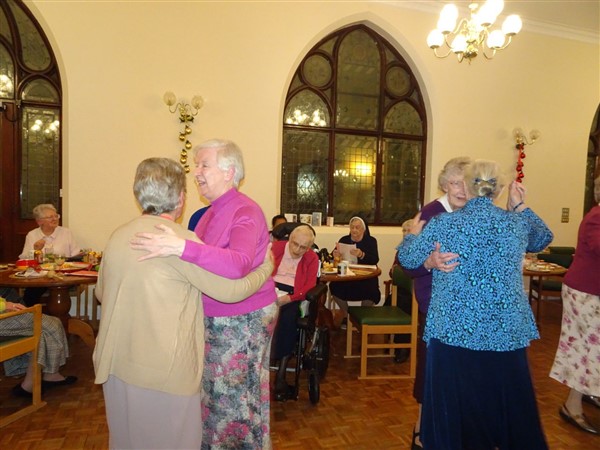 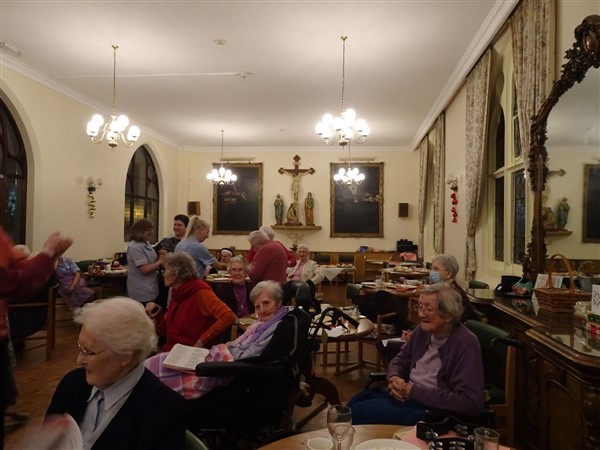 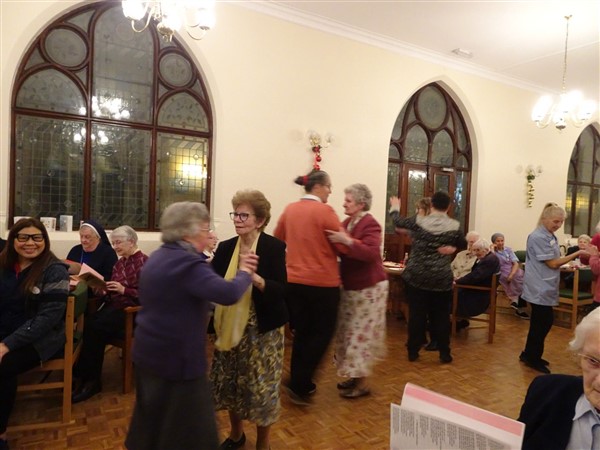 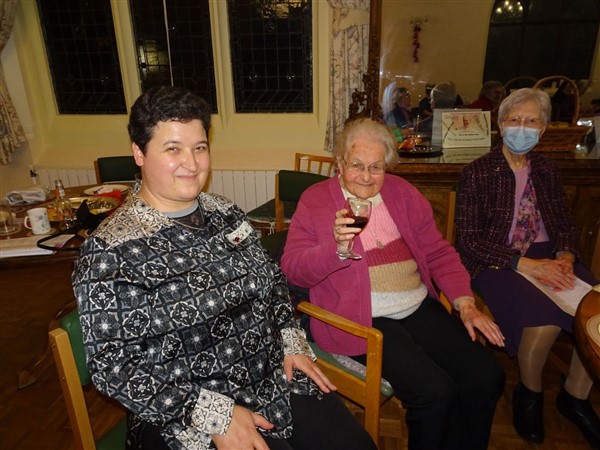 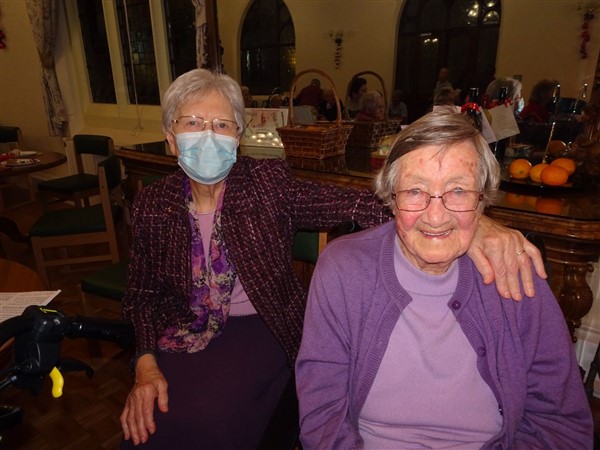 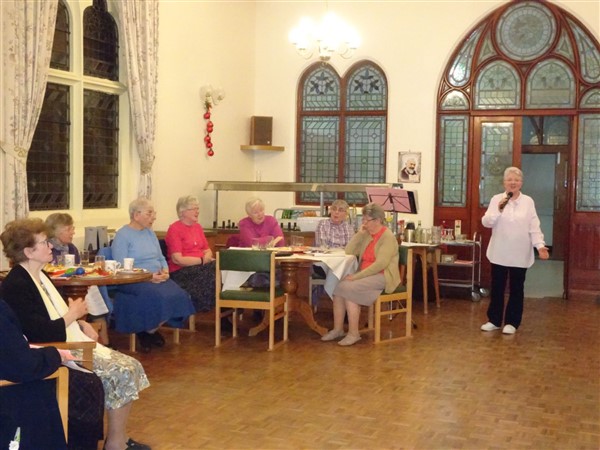 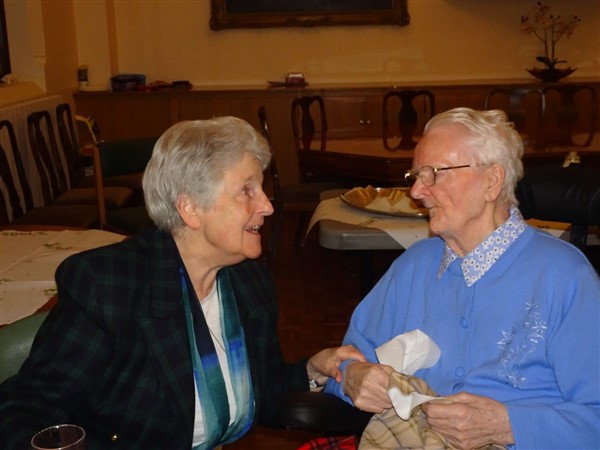 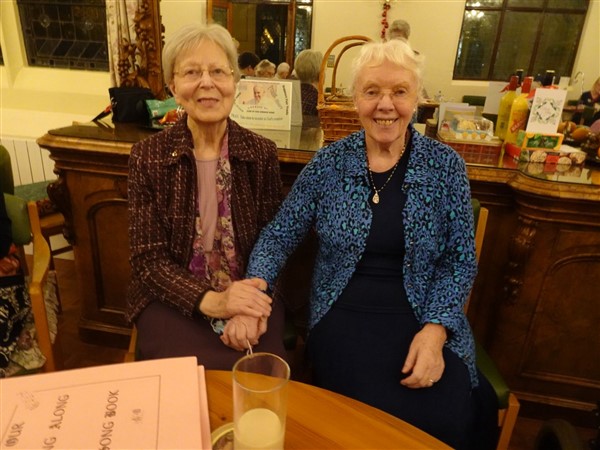